Введение
Математика - это область знаний, включающая в себя такие темы, как числа, формулы и связанные с ними структуры, формы и пространства, в которых они содержатся, а также величины и их изменения. Эти темы представлены в современной математике основными подразделами теории чисел,  алгебры, геометрии,  и анализа,  соответственно.
В данной презентации мы рассмотрим способы решения задач из разных тем.
Тема 1. Сложение дробей с разными знаменателями.
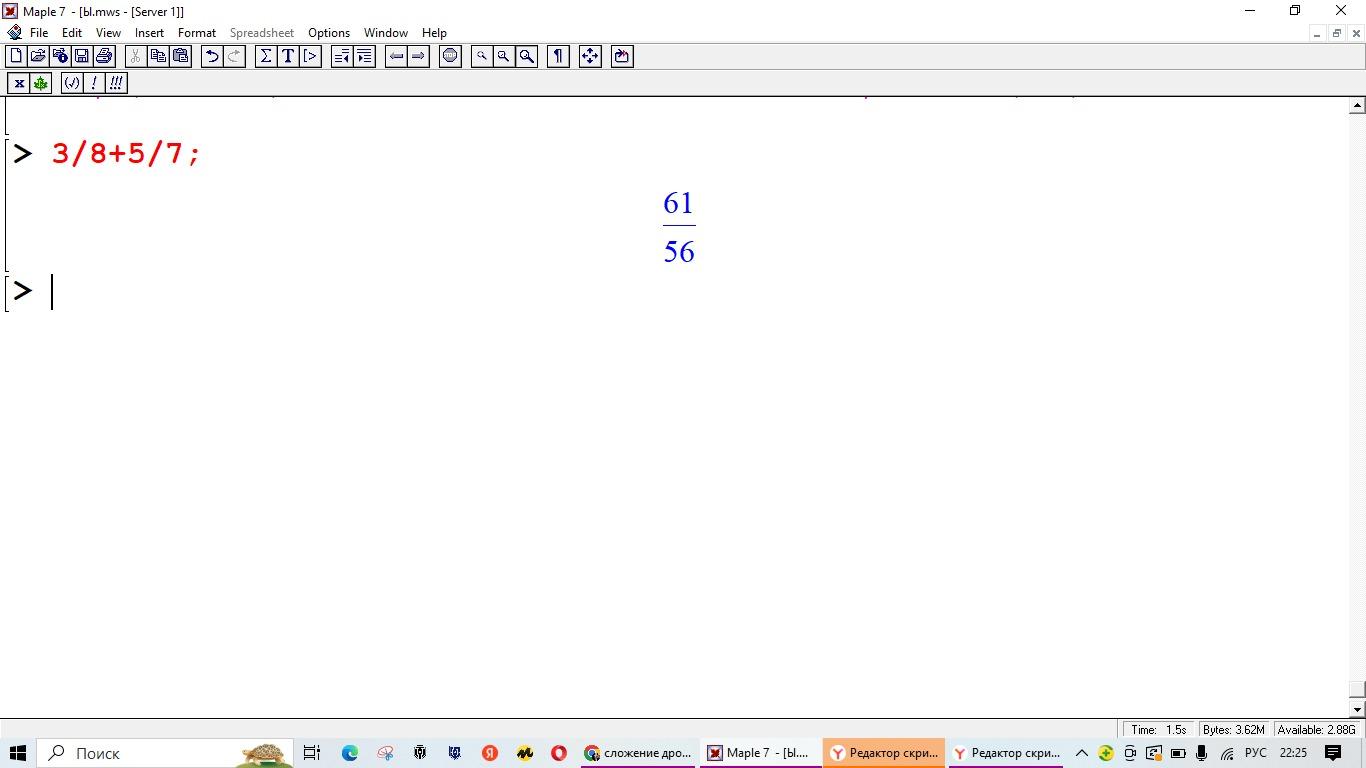 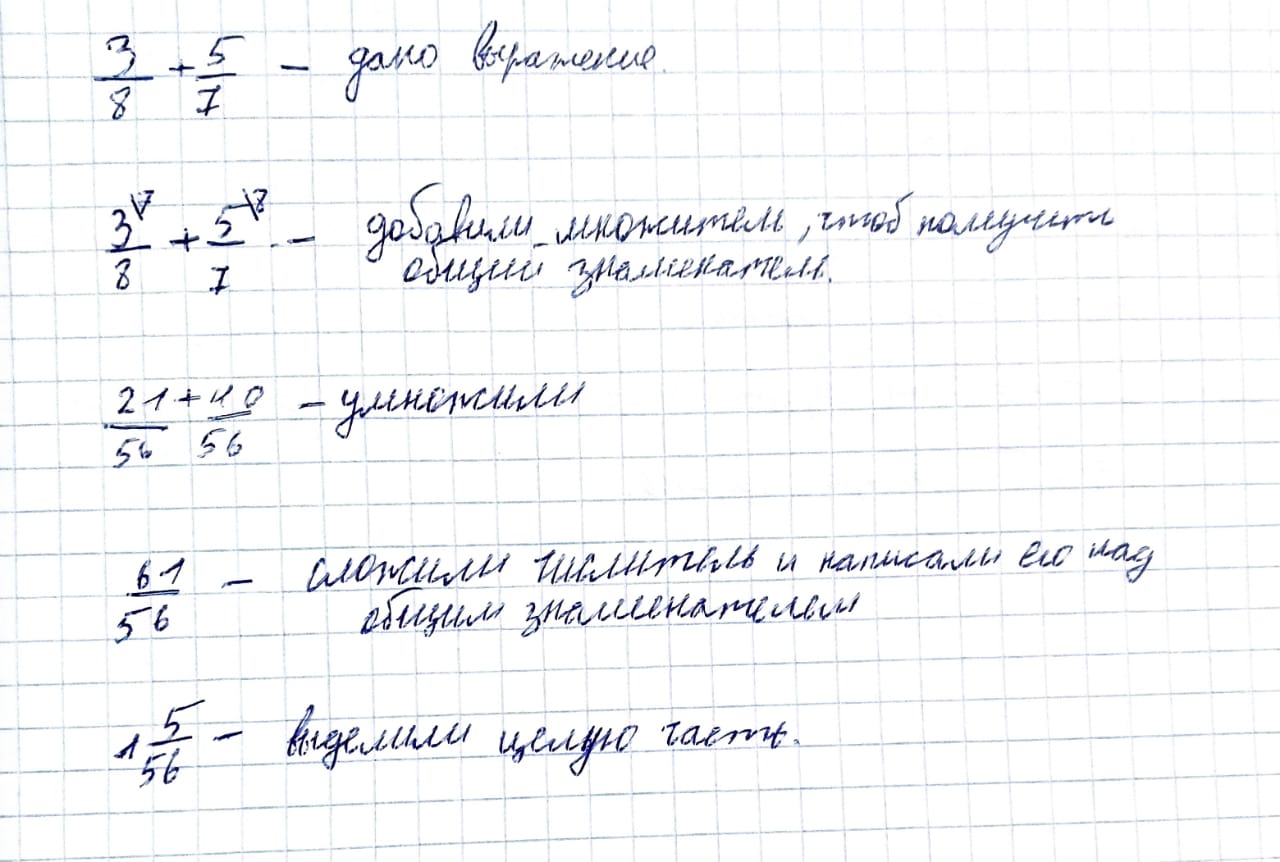 Тема 2. Упрощение выражений.
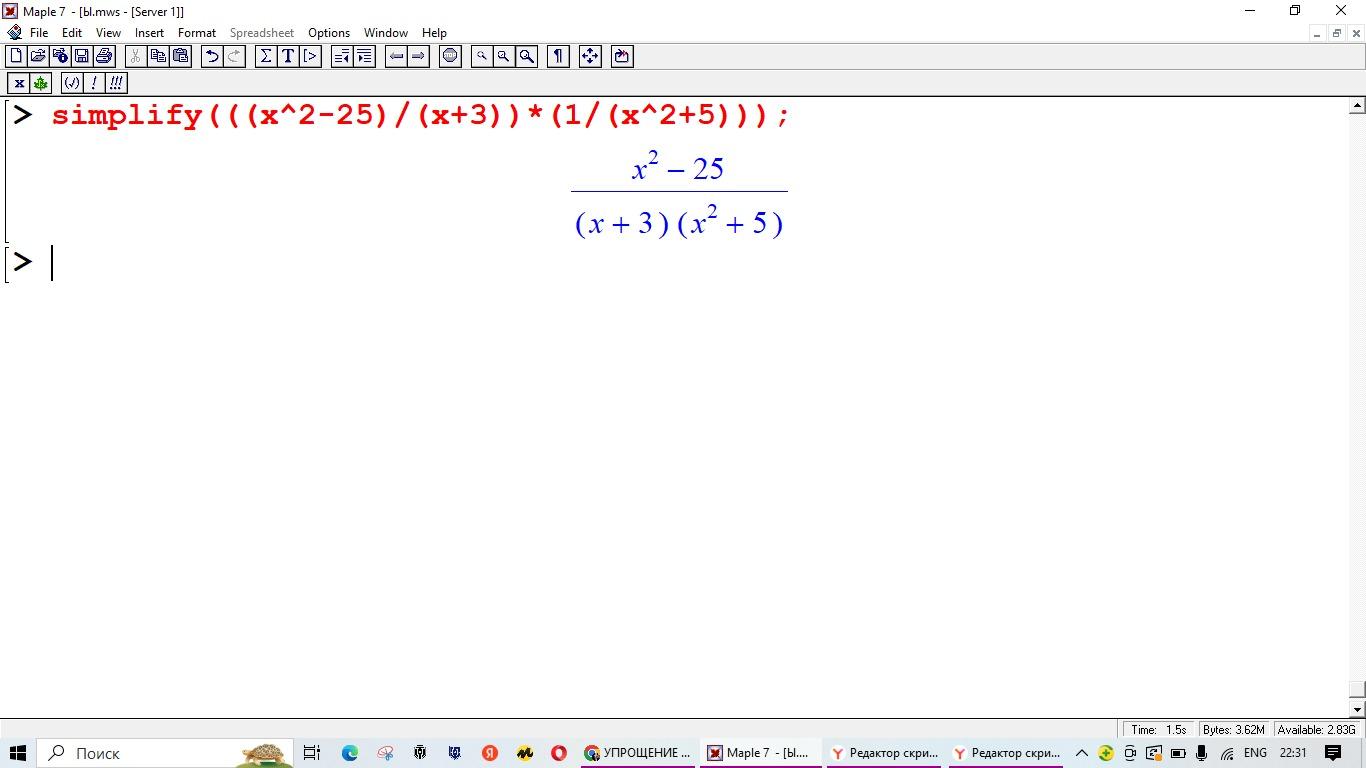 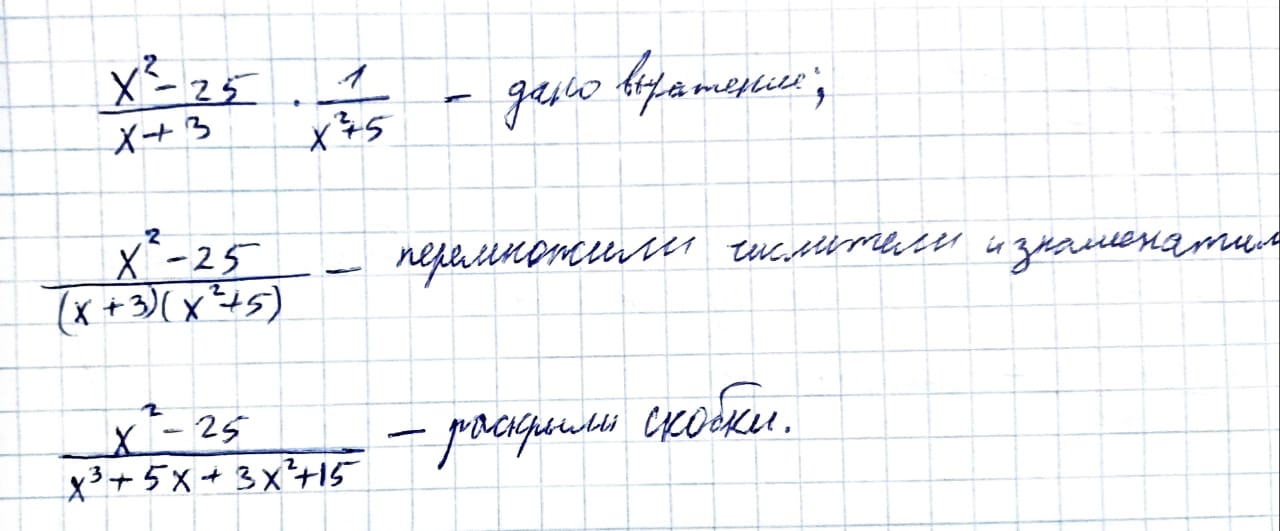 Тема 3. Решение линейных уравнений.
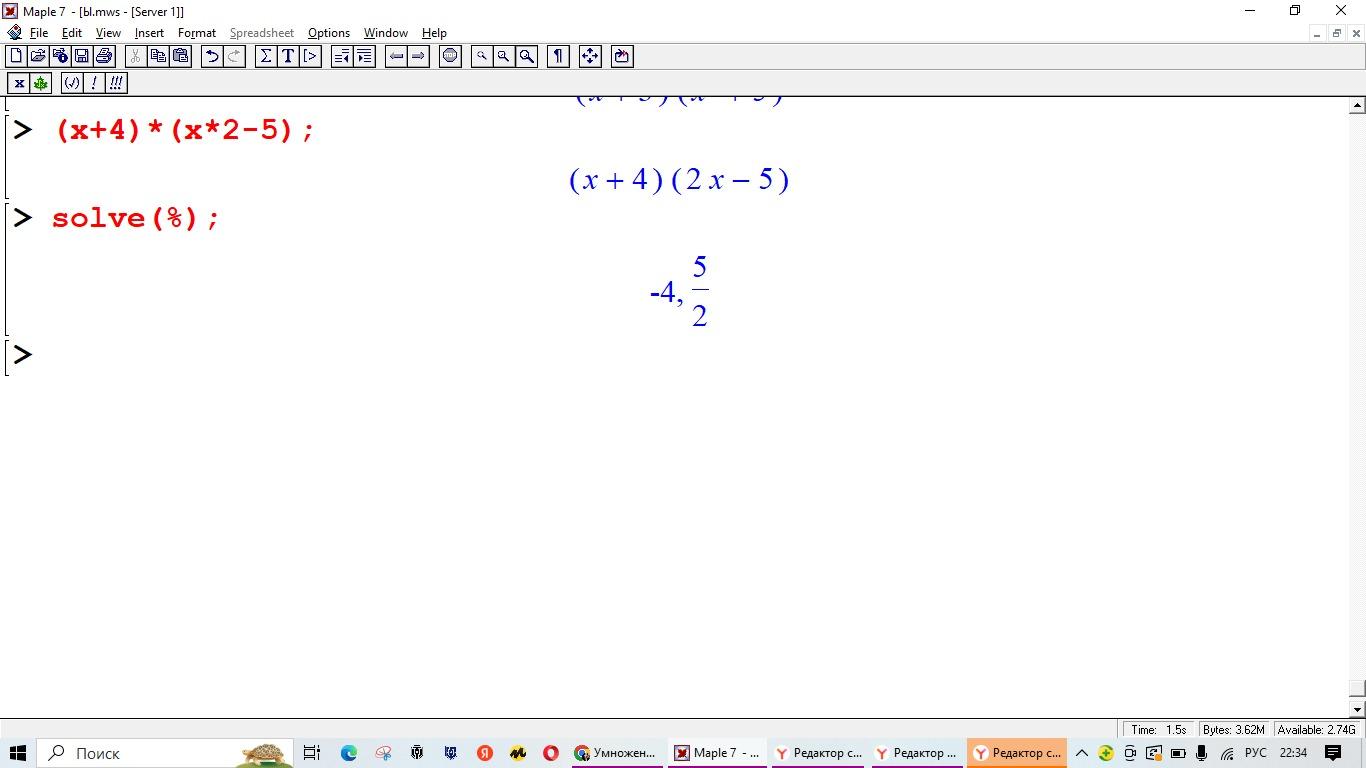 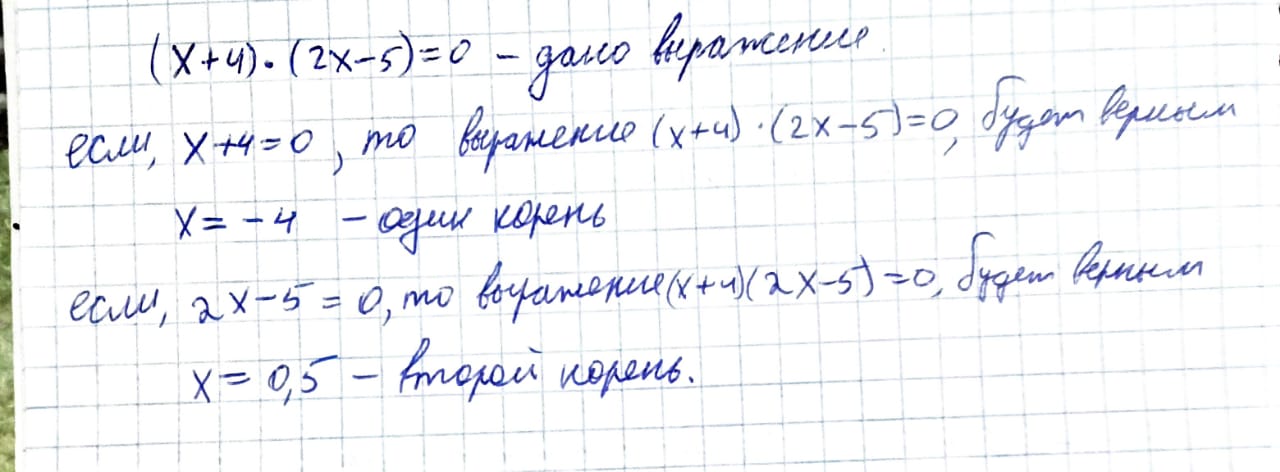 Тема 4. Решение квадратных уравнений.
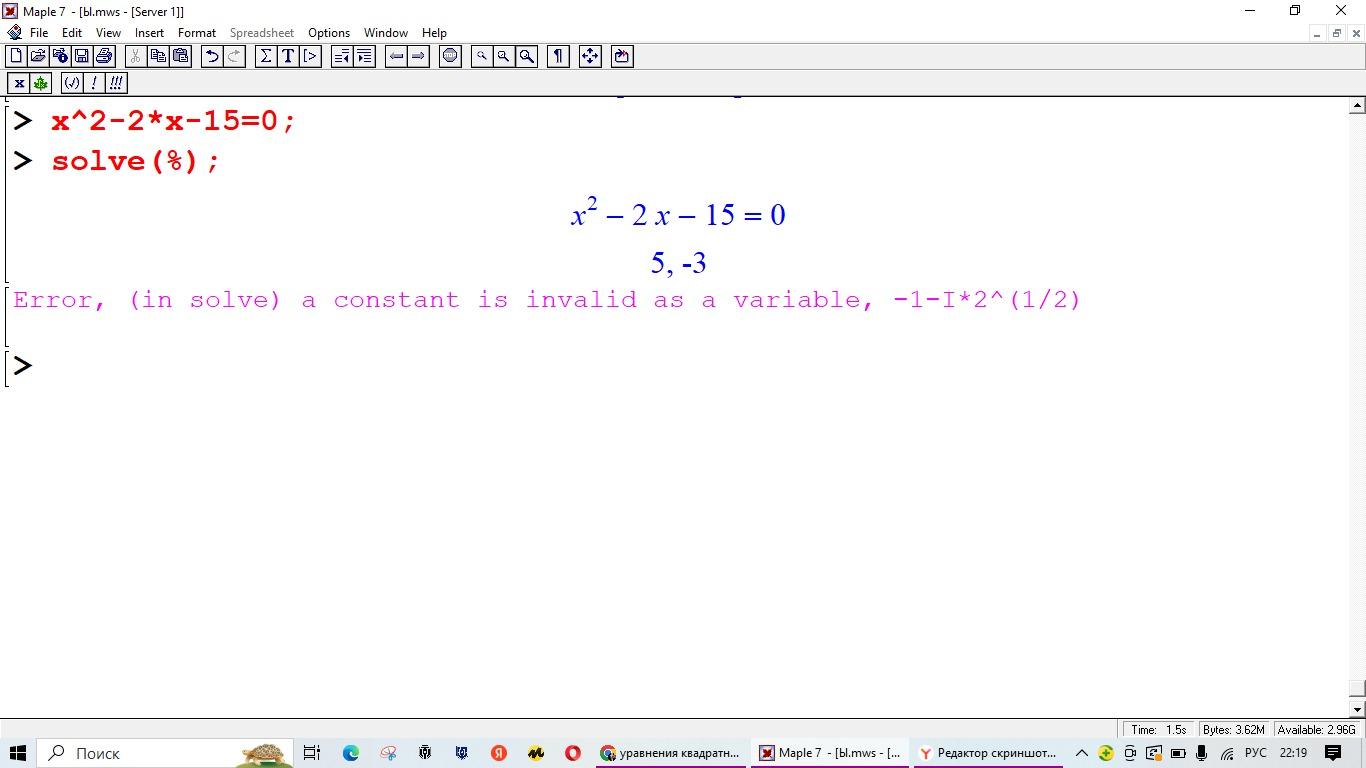 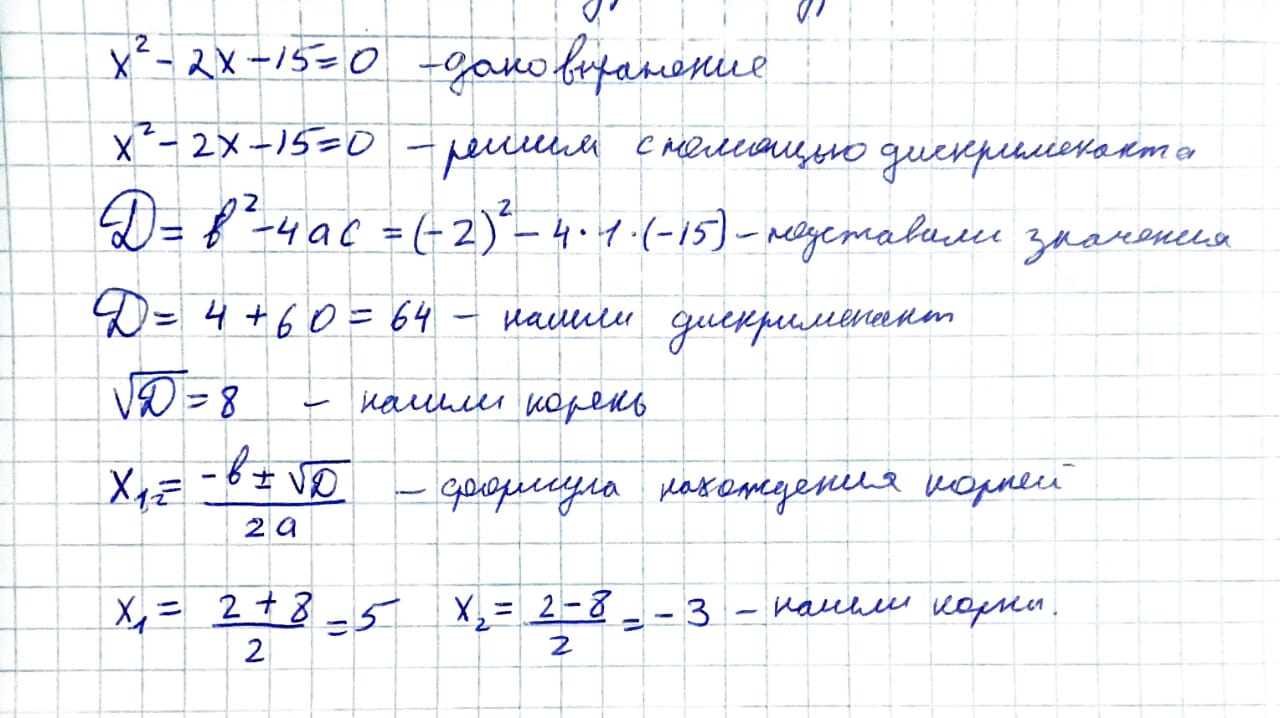 Тема 5. Возведение выражения в дробную степень.
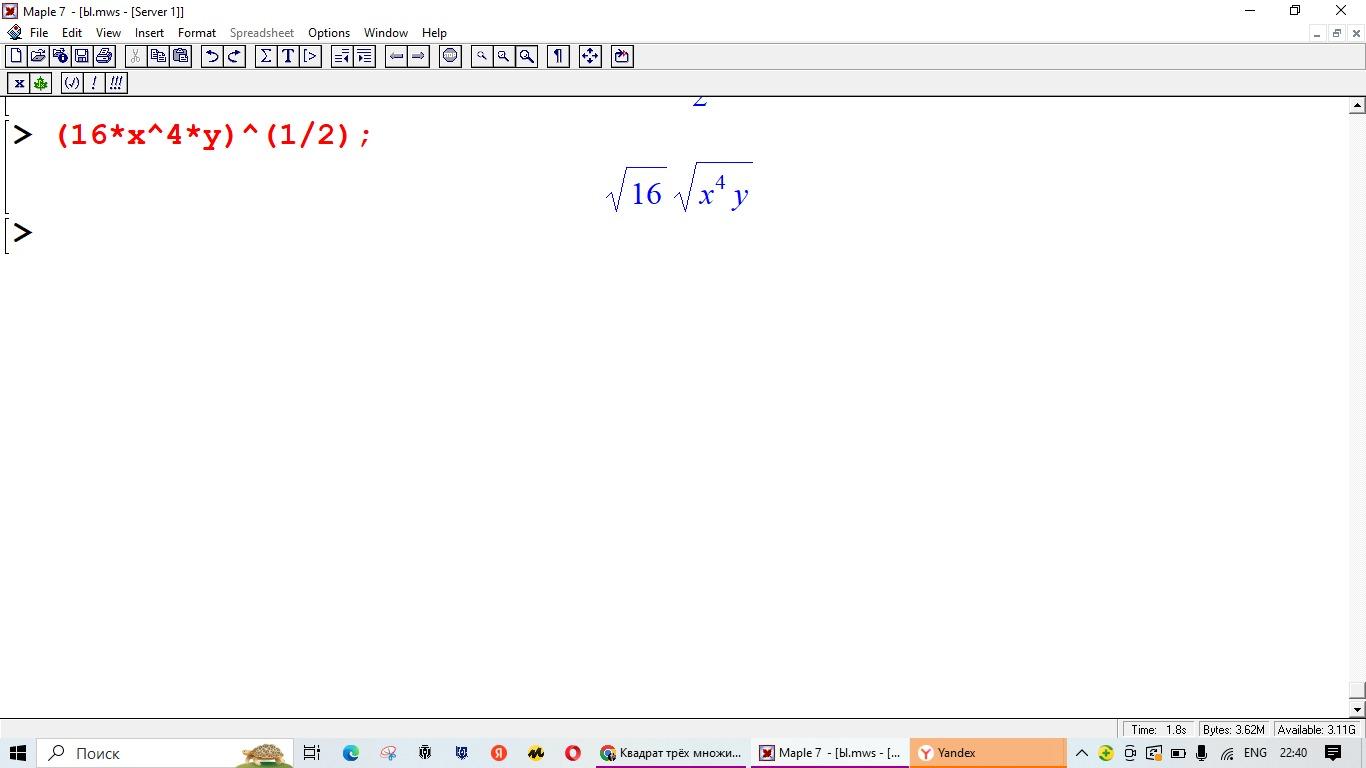 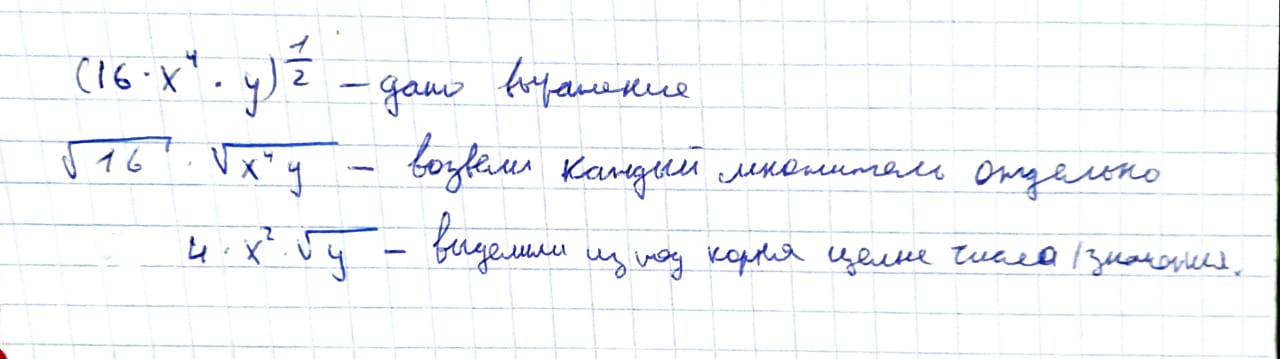 Тема 6. Комплексные числа.
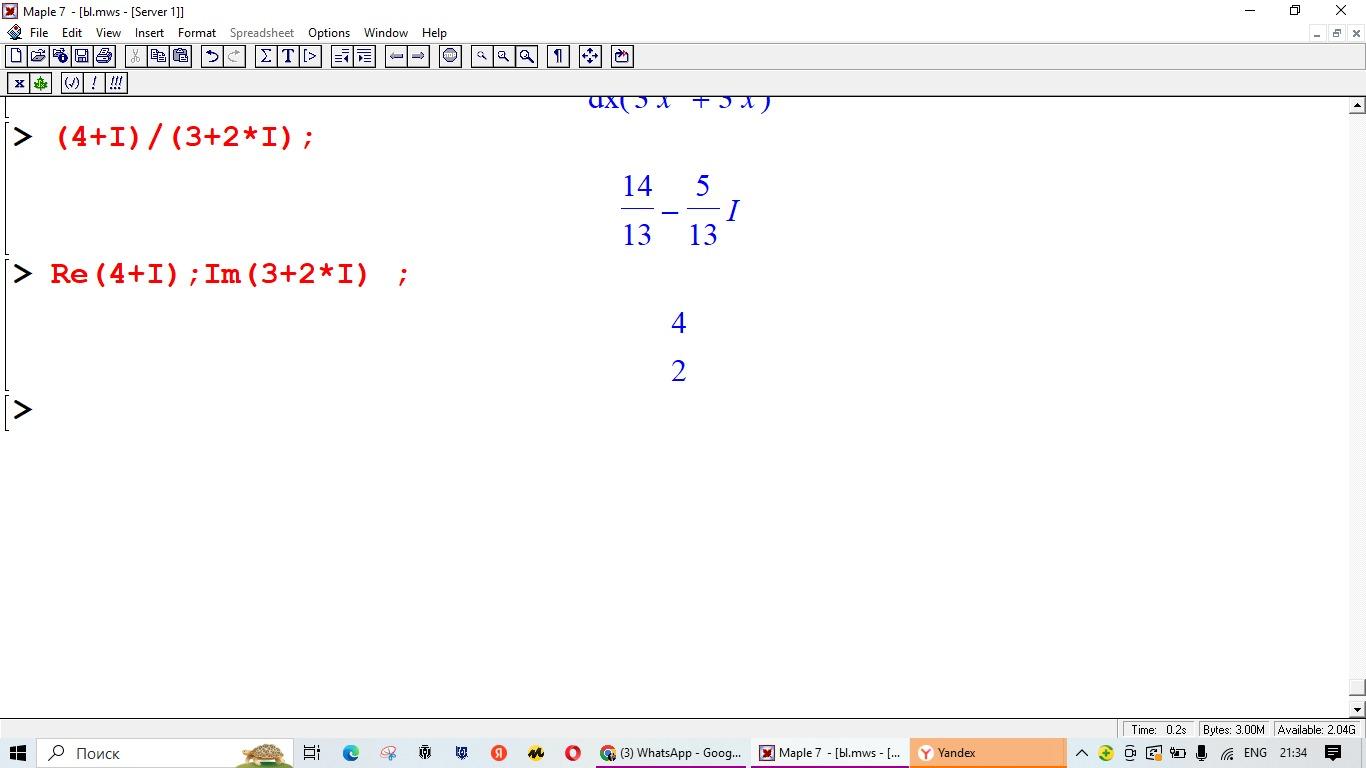 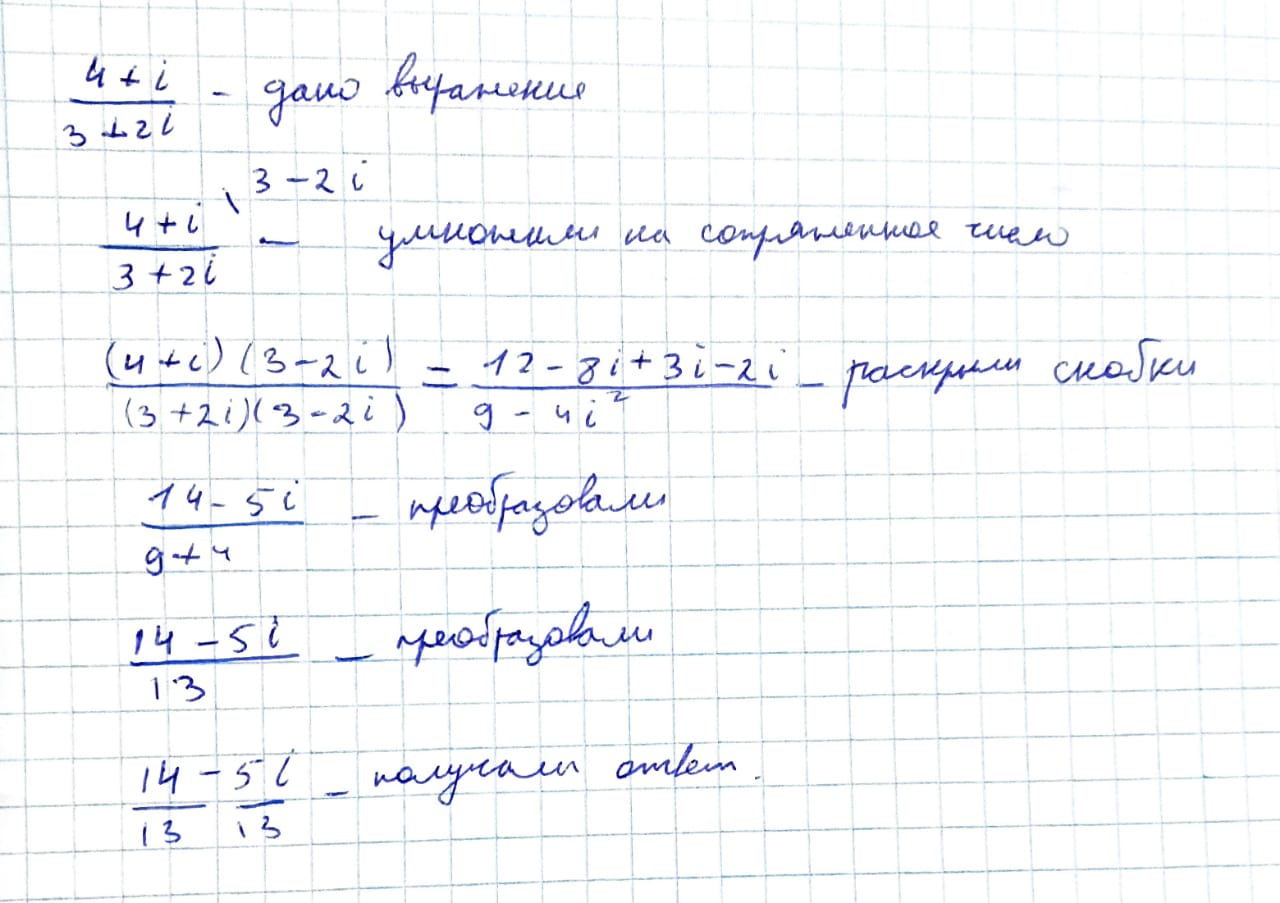 Тема 7. Умножение векторов.
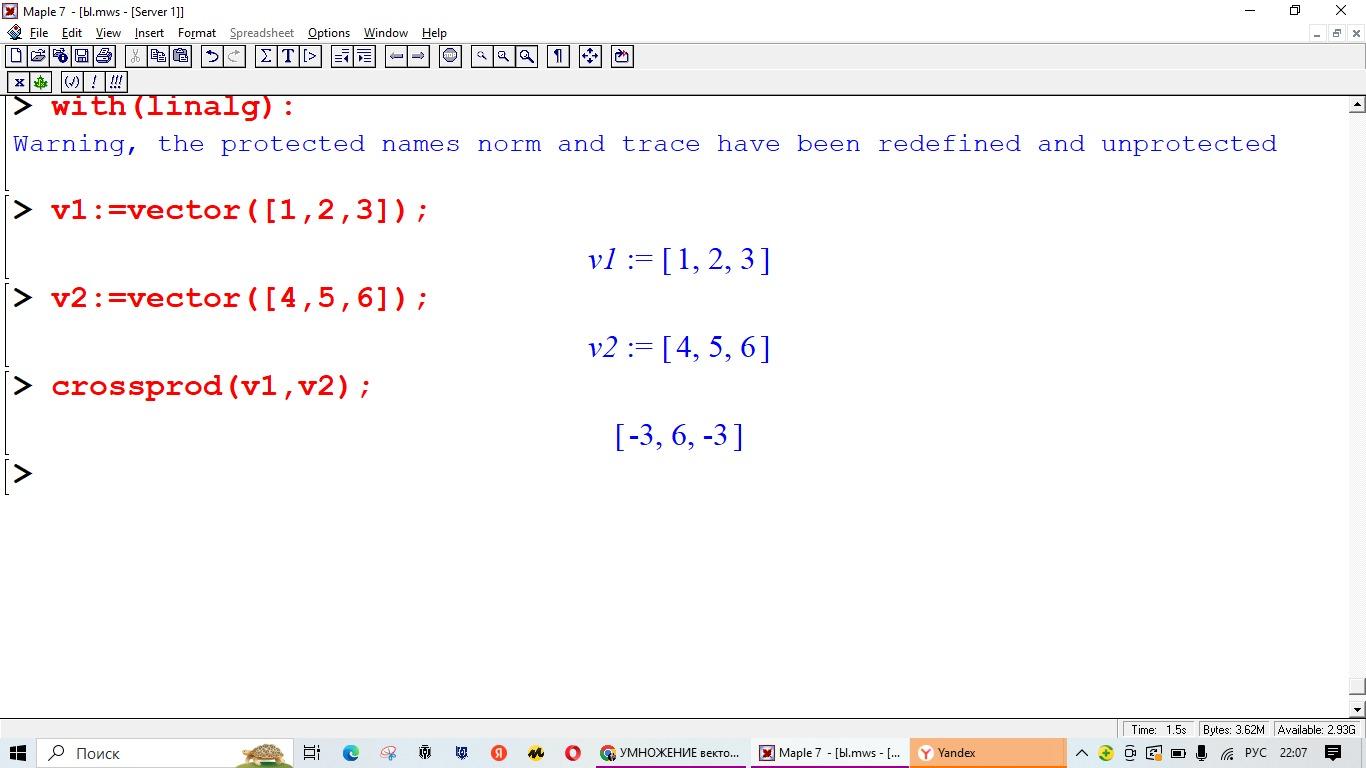 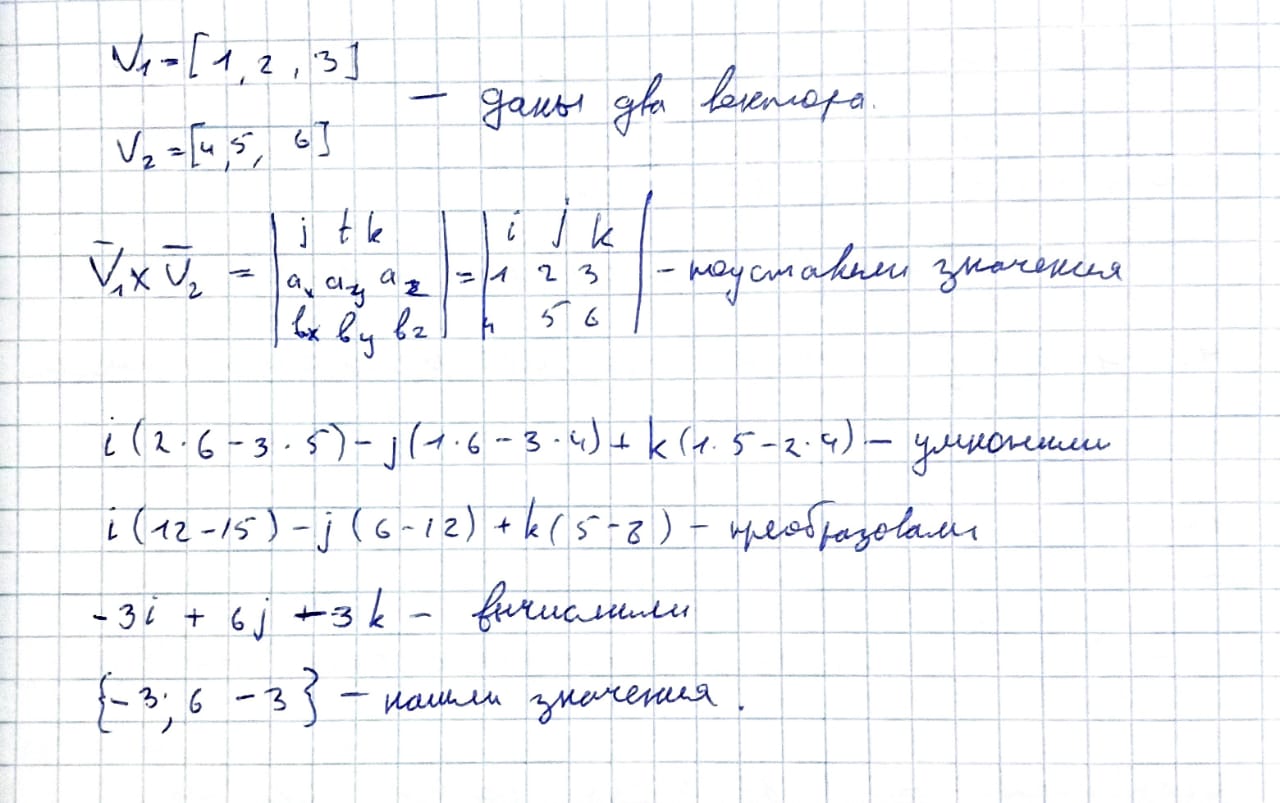 Тема 8. Логарифмы.
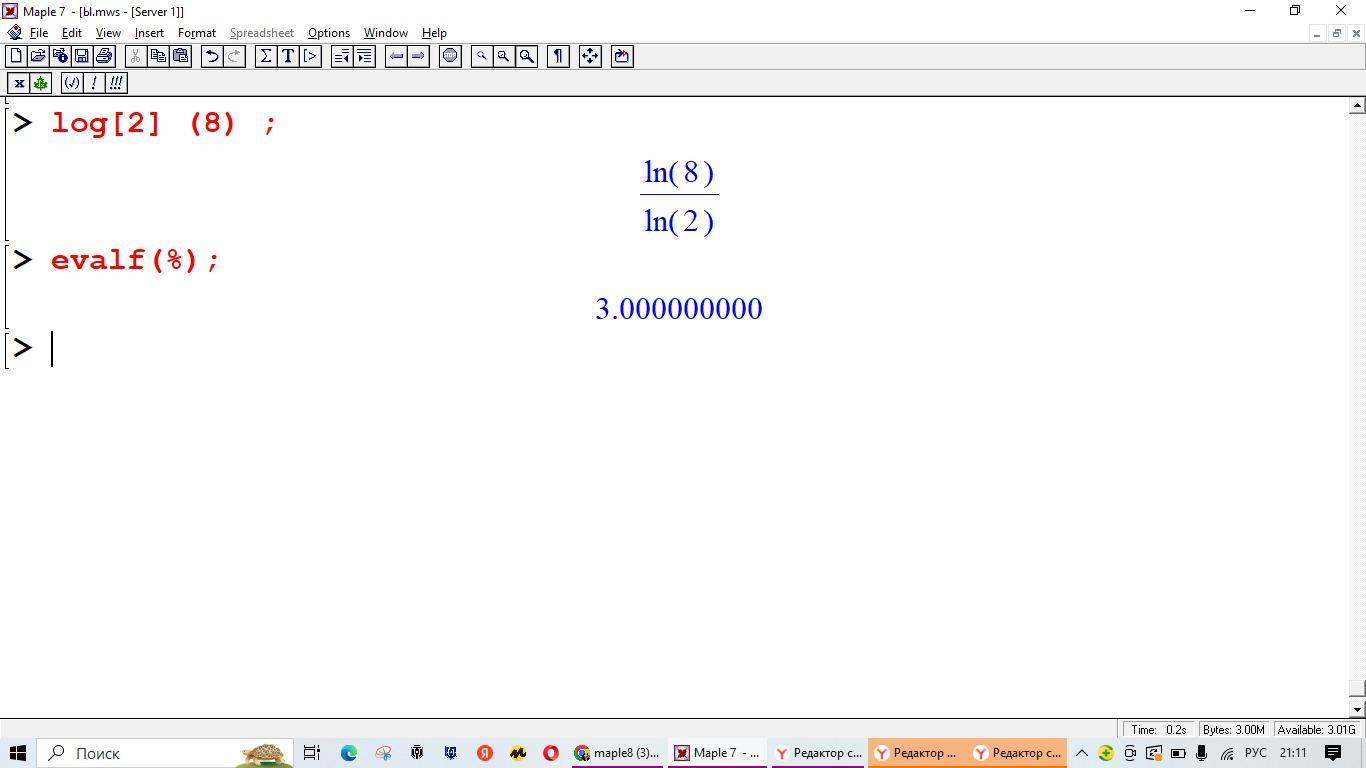 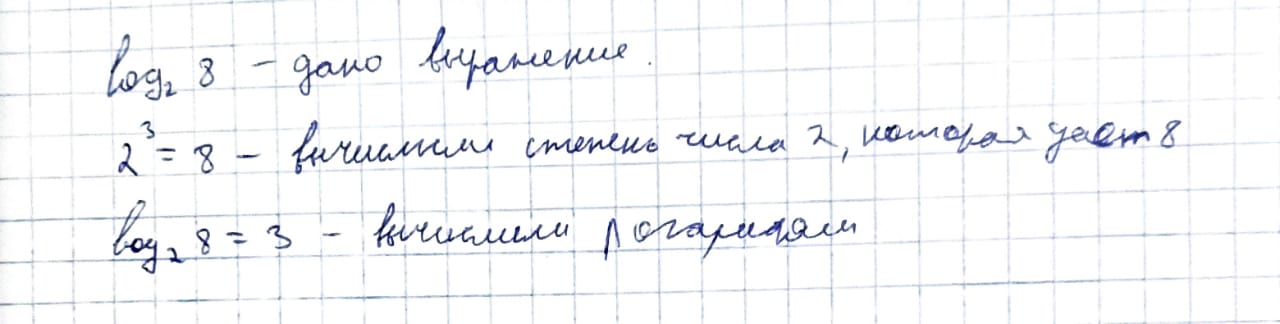 Тема 9. Предел функции.
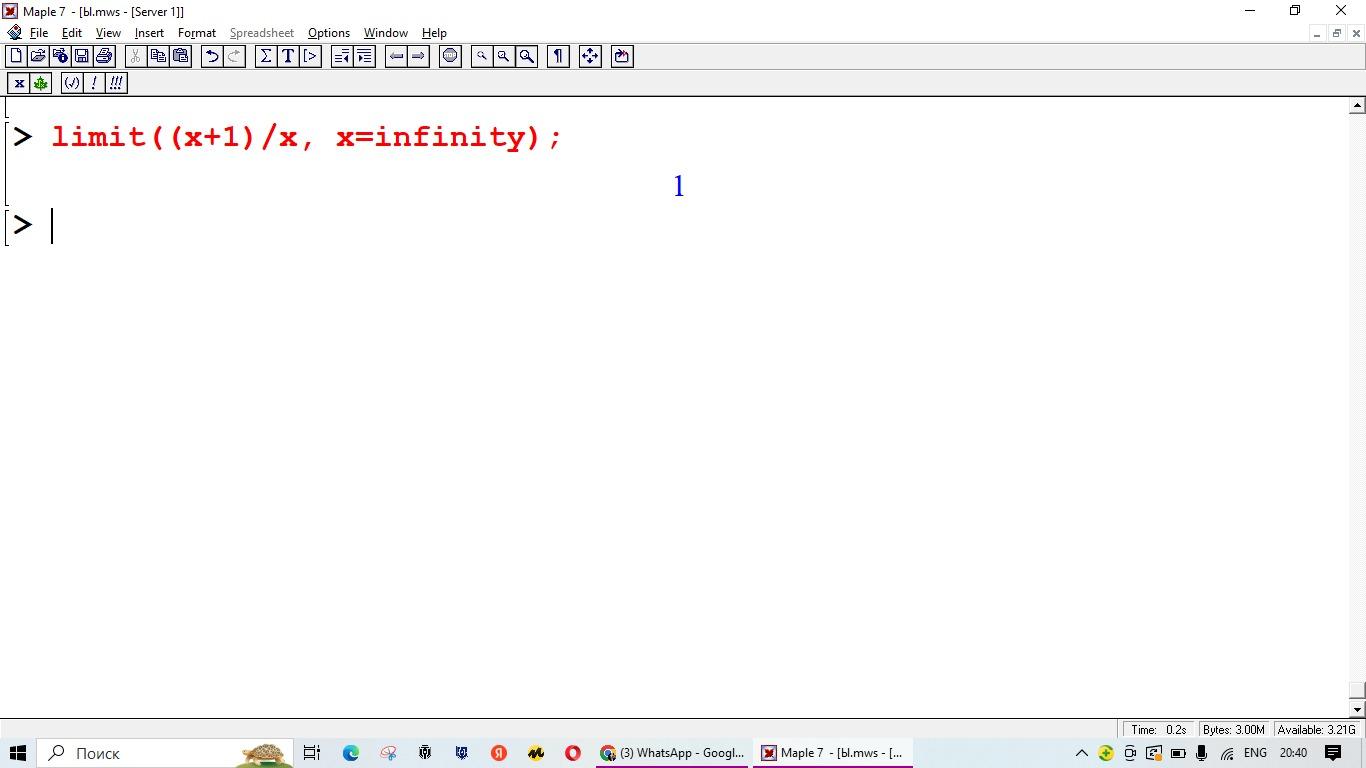 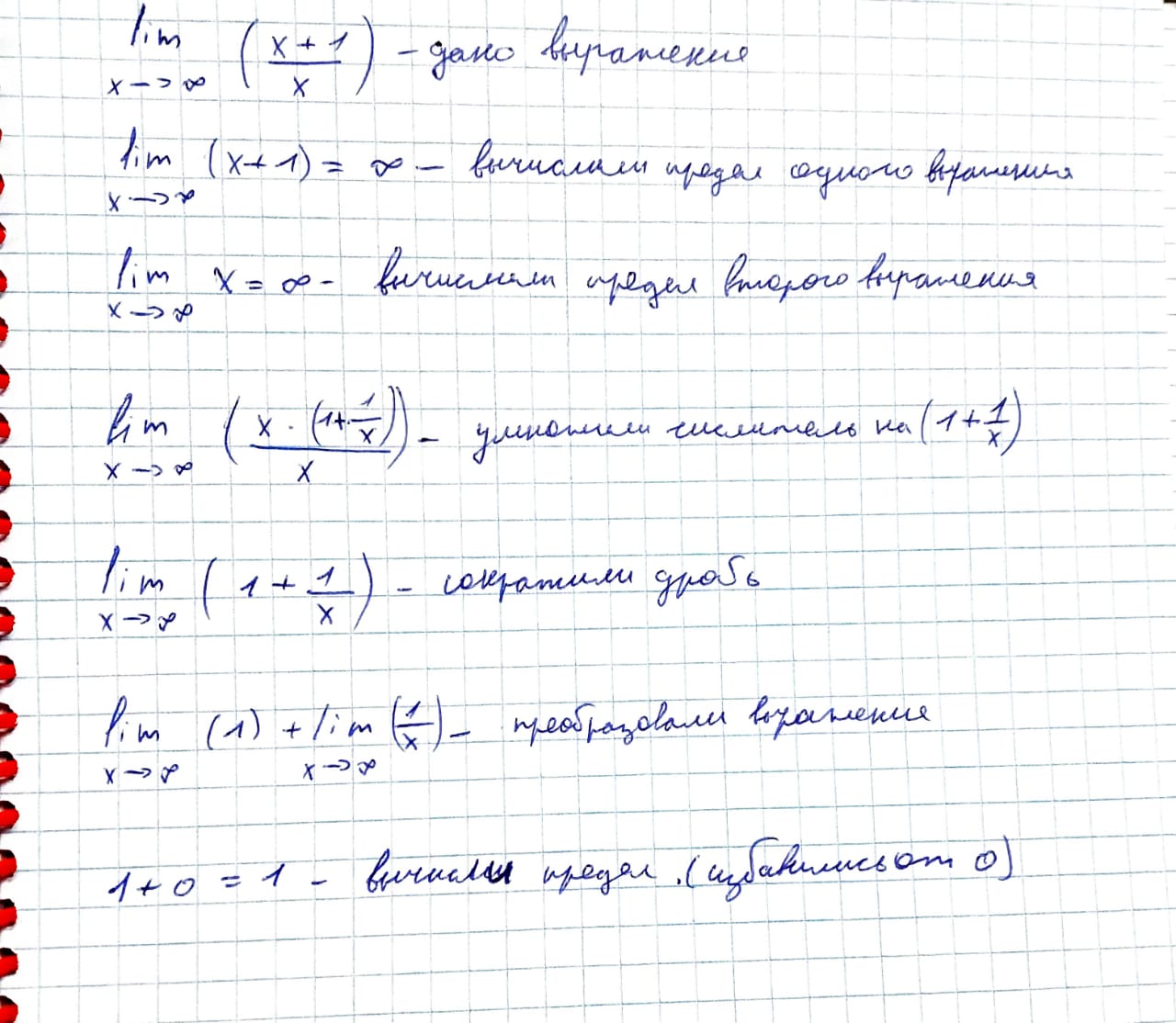 Тема 10. Интегралы.
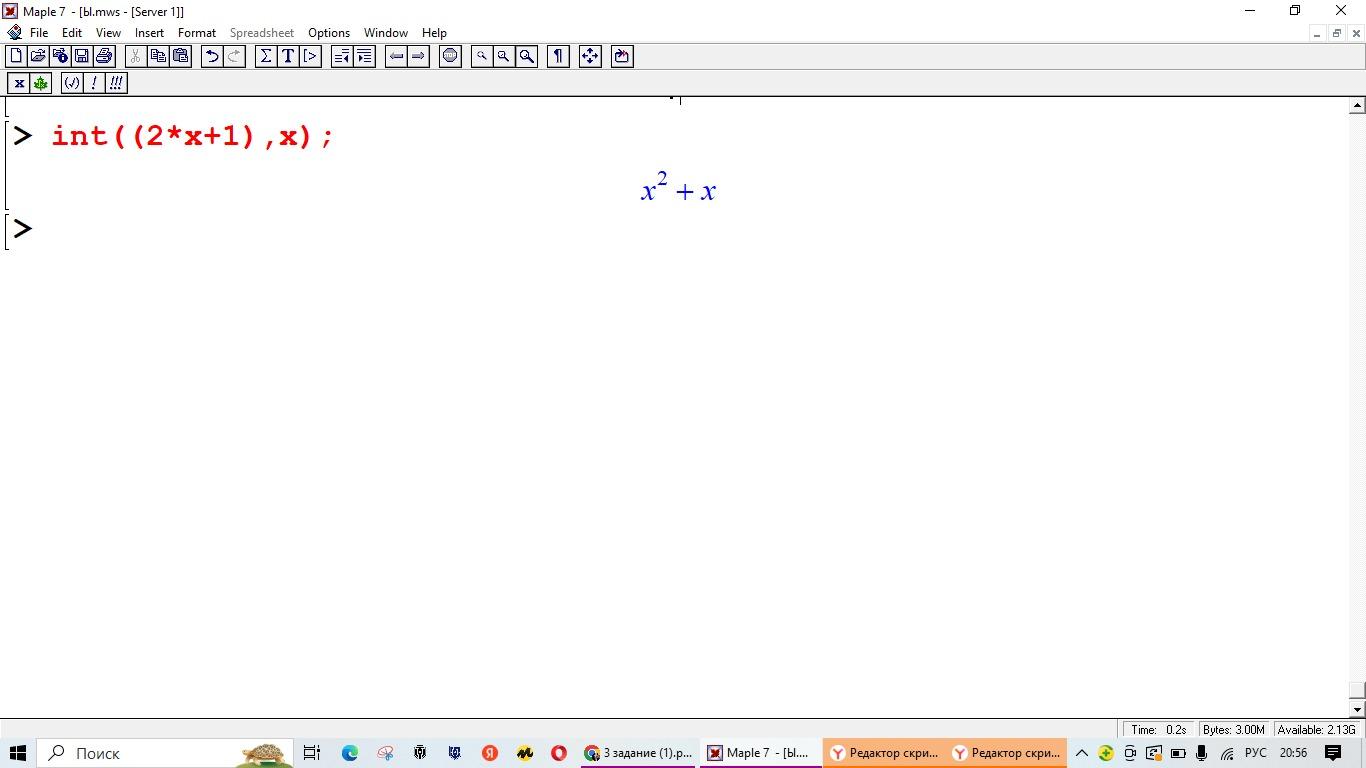 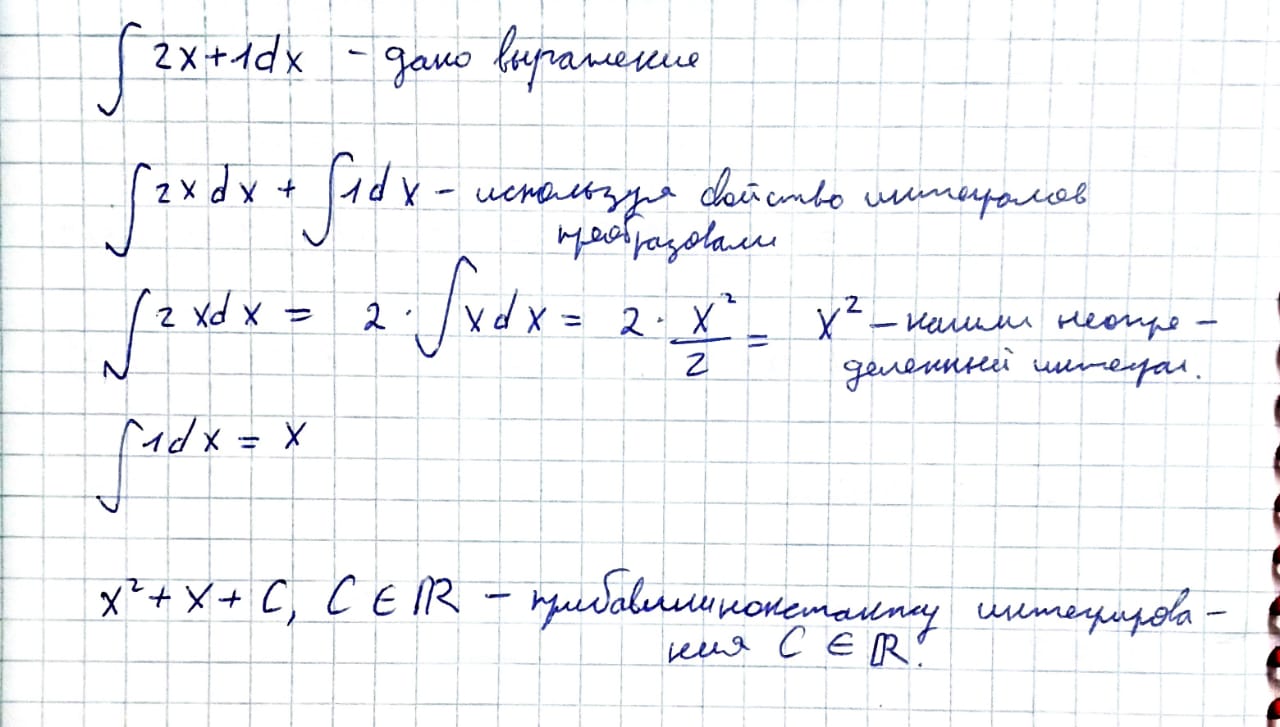 Заключение.


В результате просмотренной презентации мы смогли разобрать темы из разных разделов математики. Спасибо за внимание.